А.С.Пушкин             К 225-летию со Дня рождения.
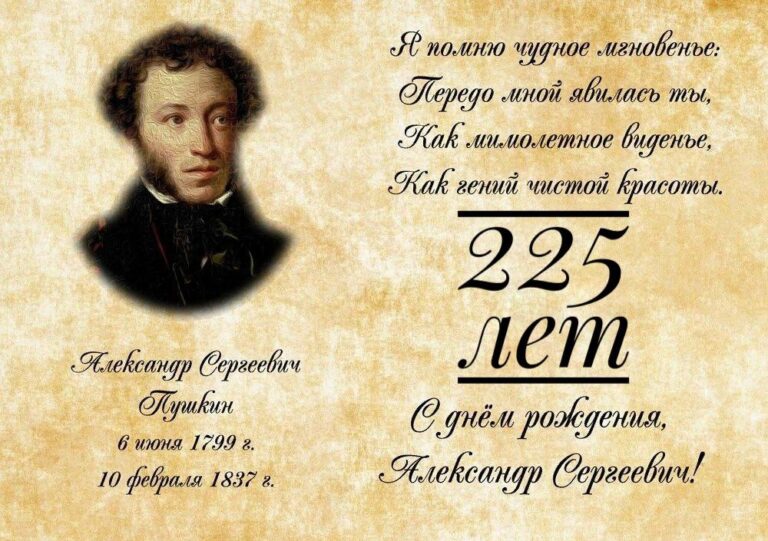 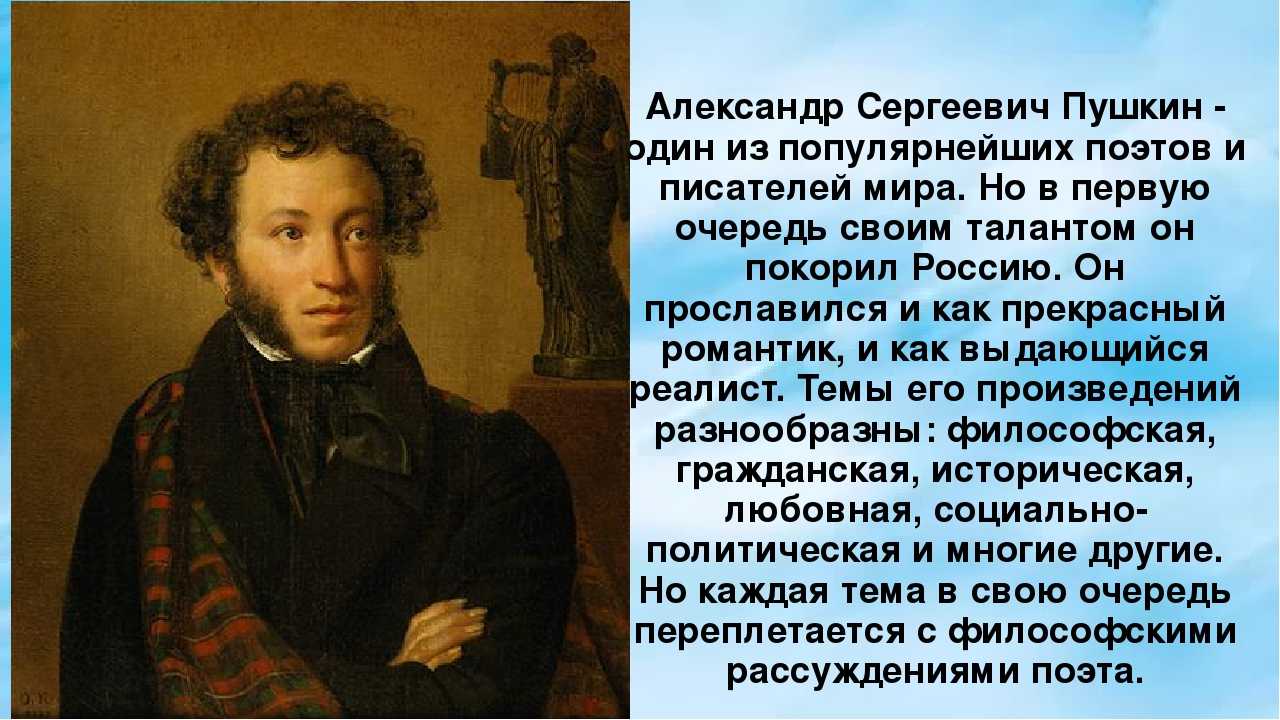 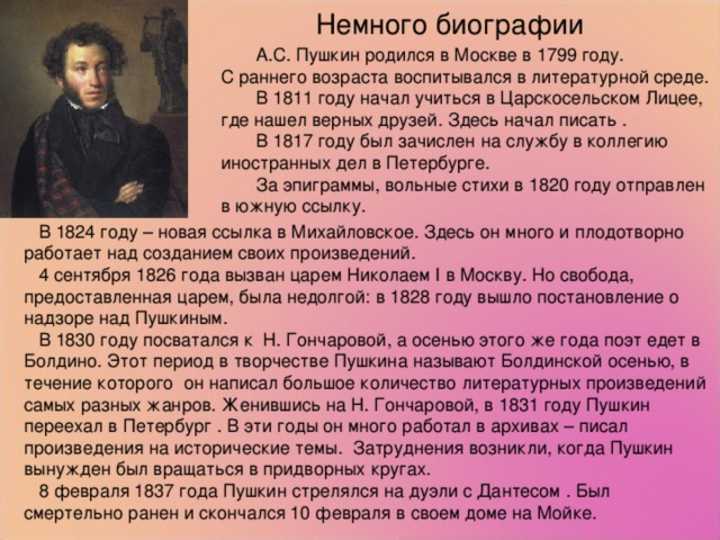 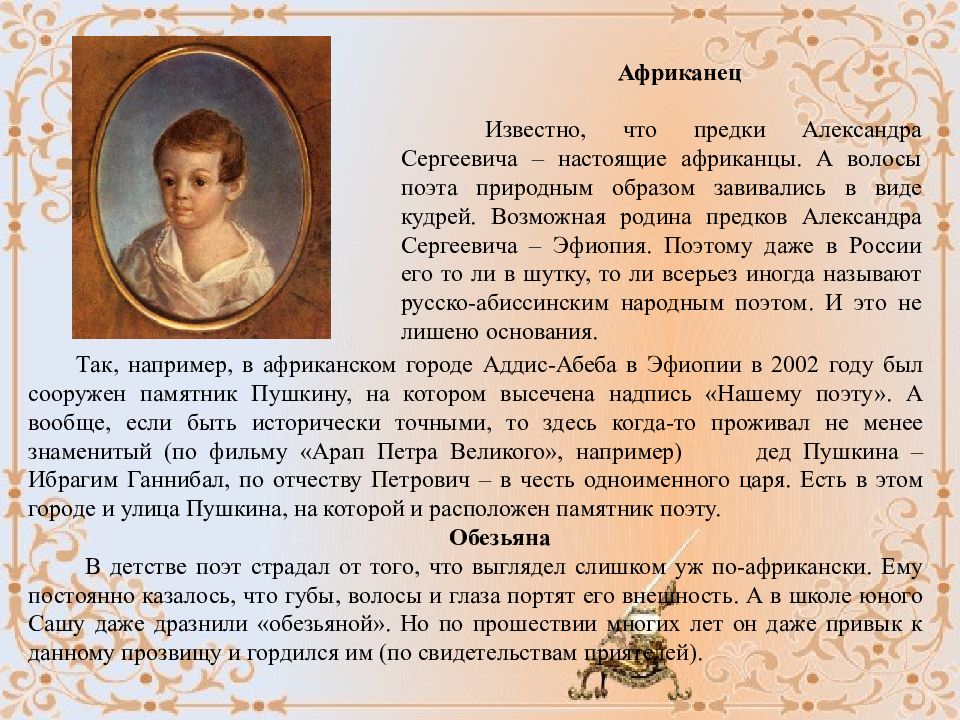 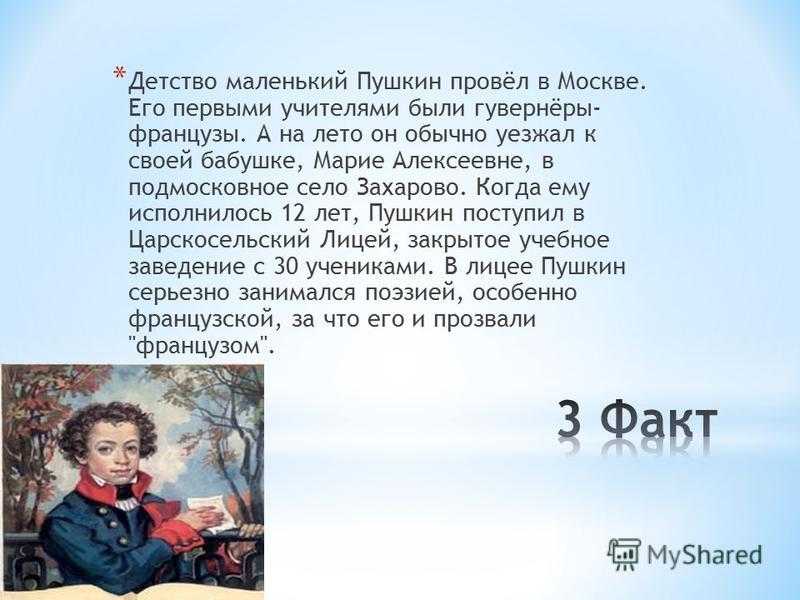 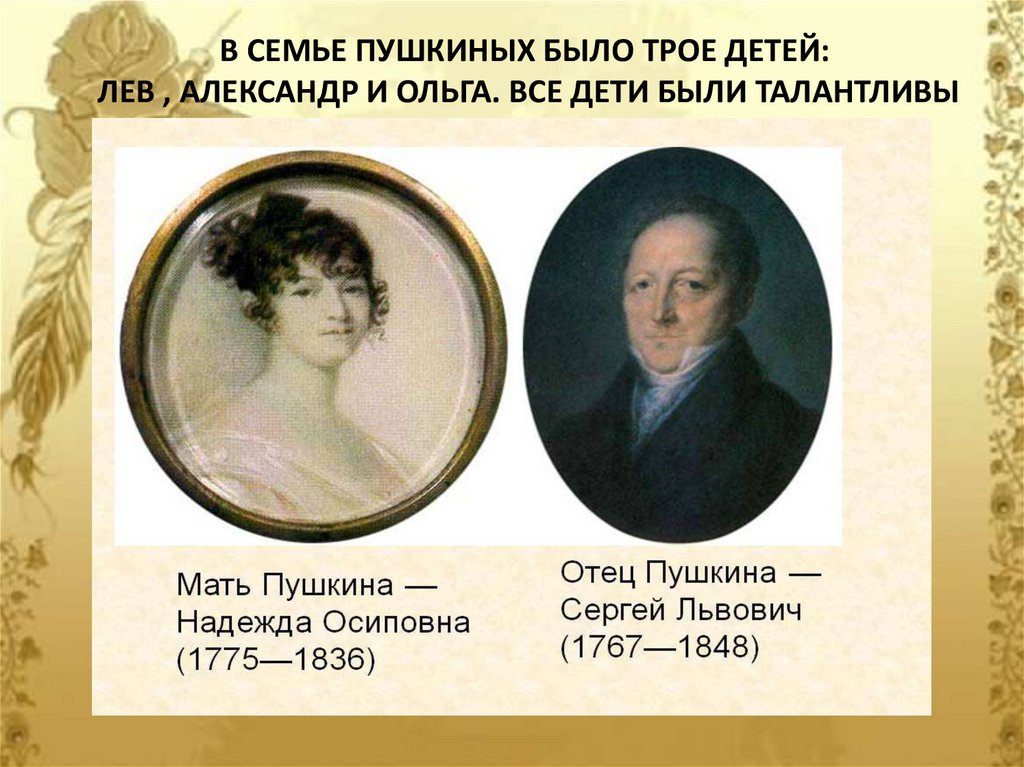 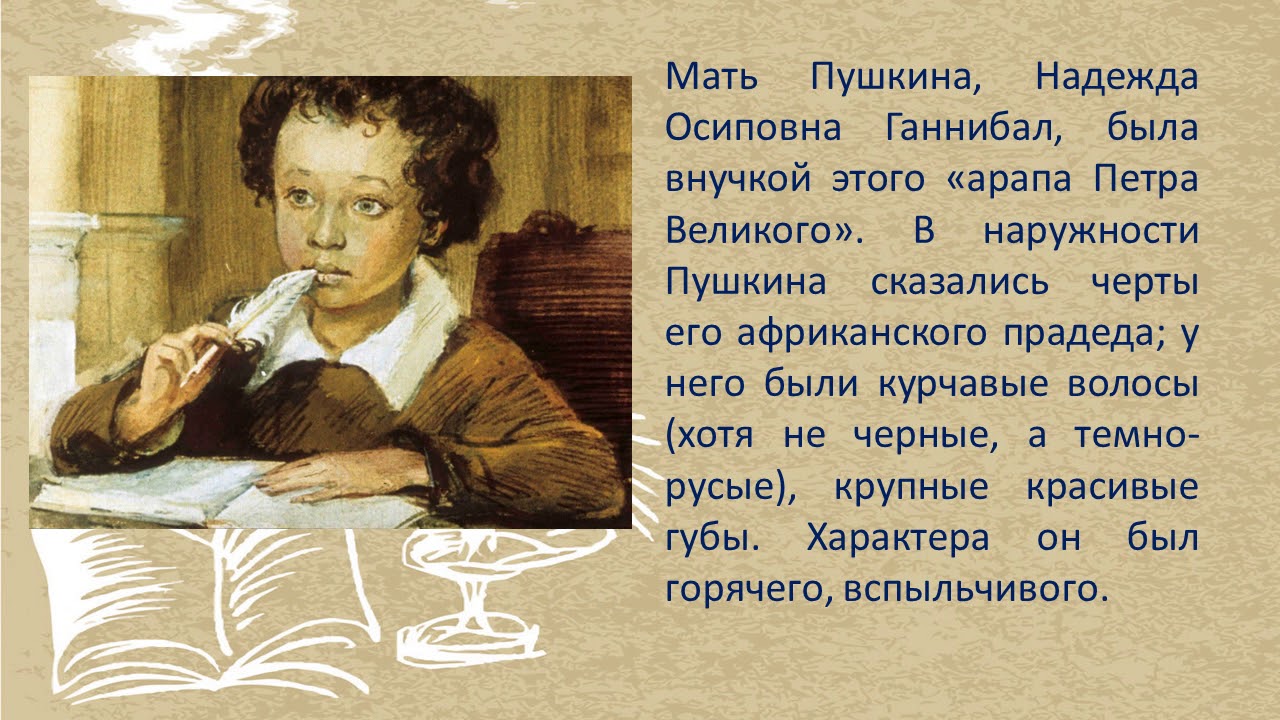 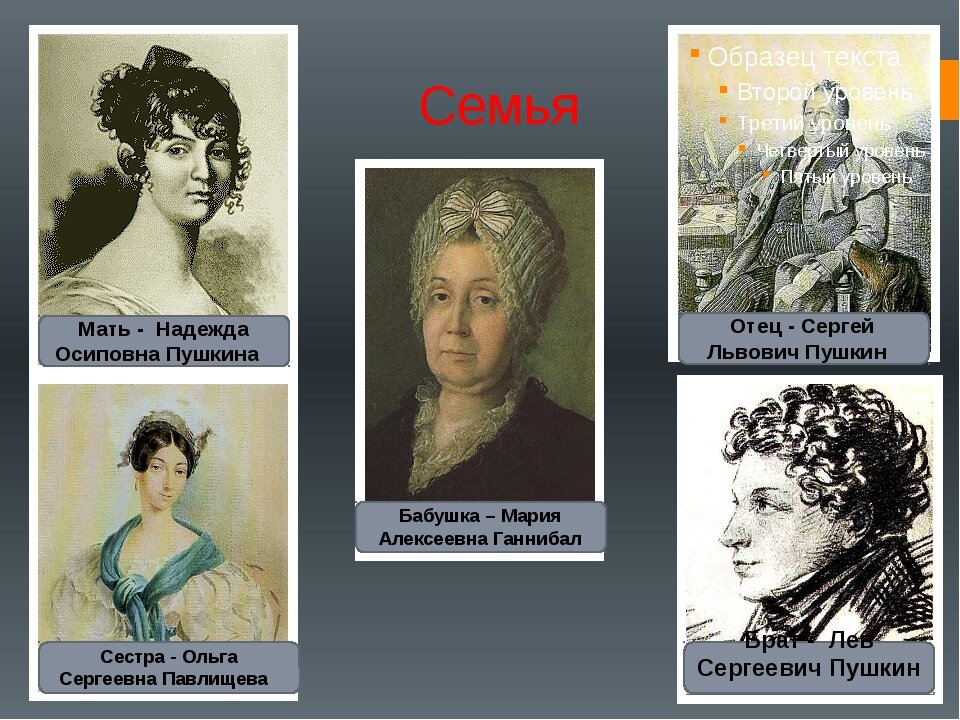 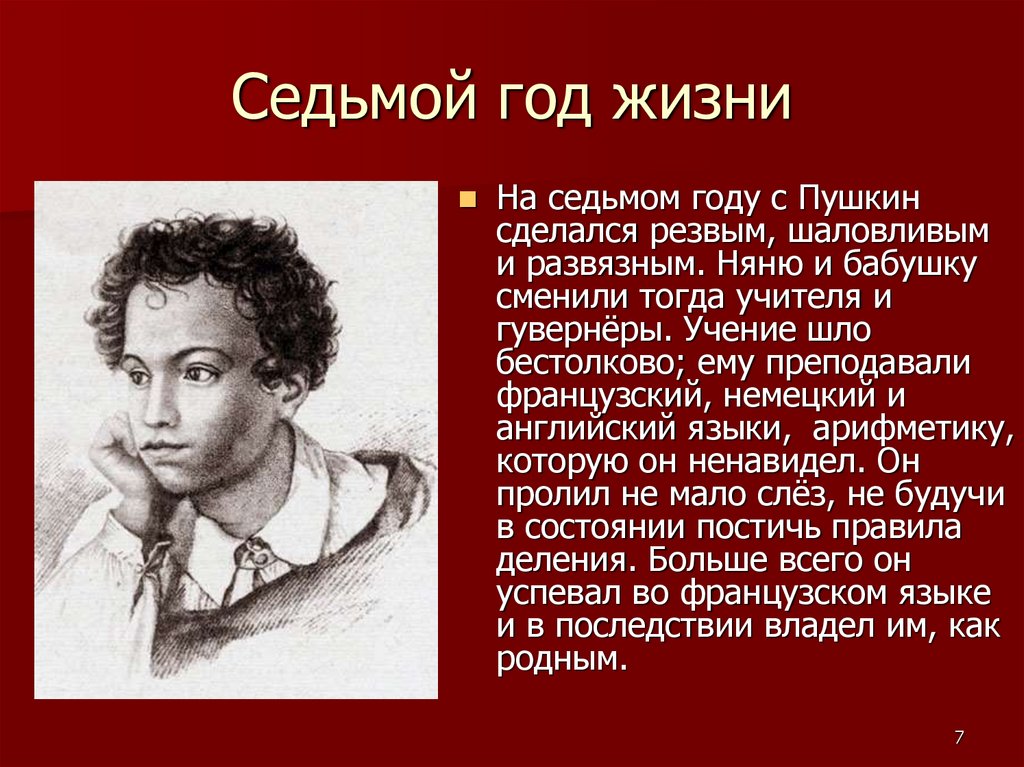 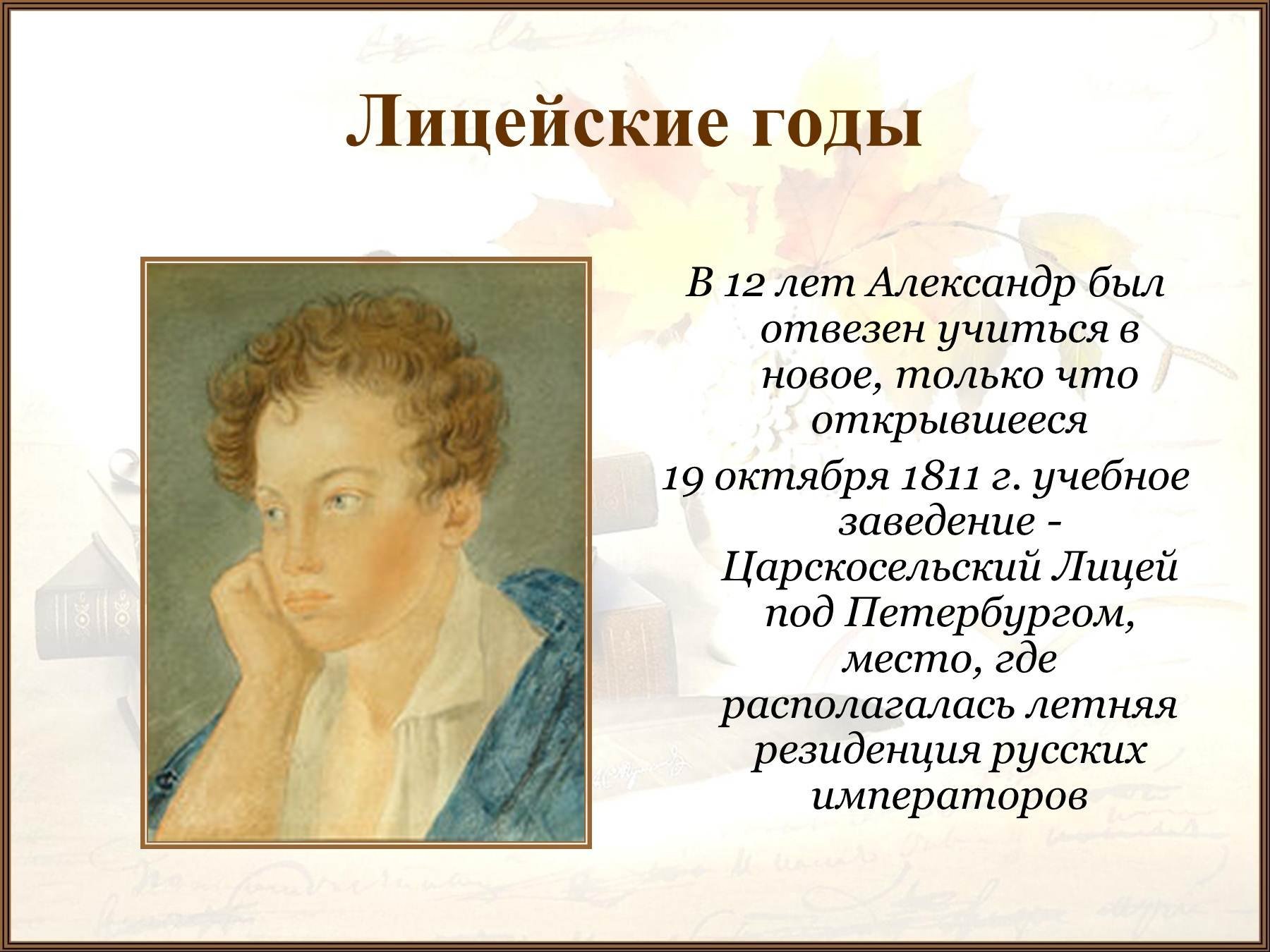 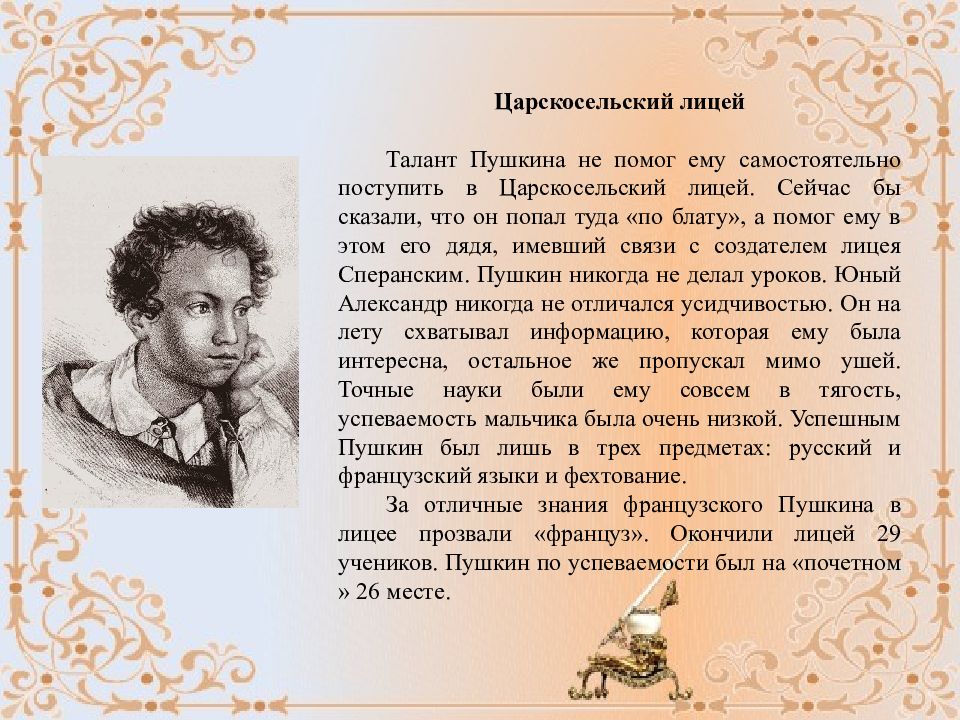 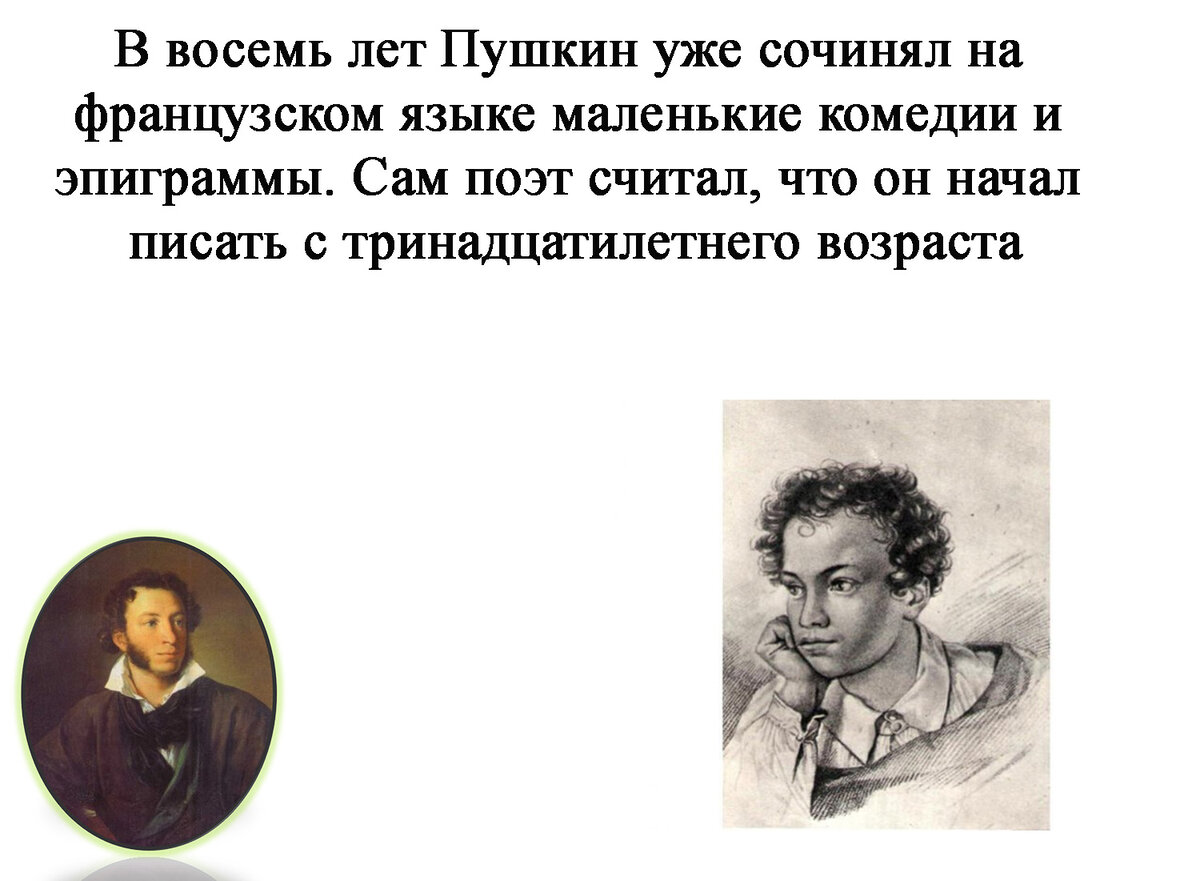 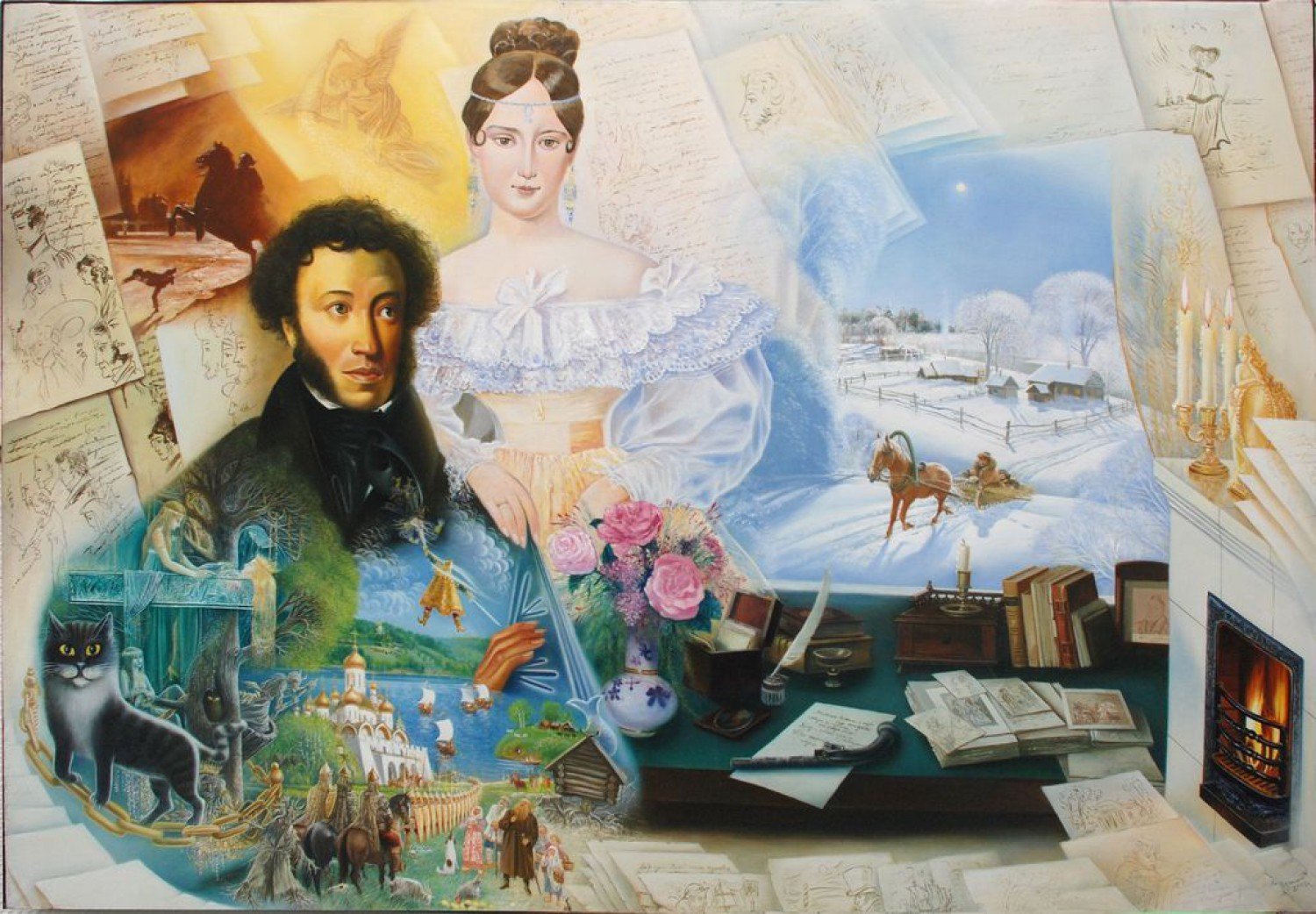 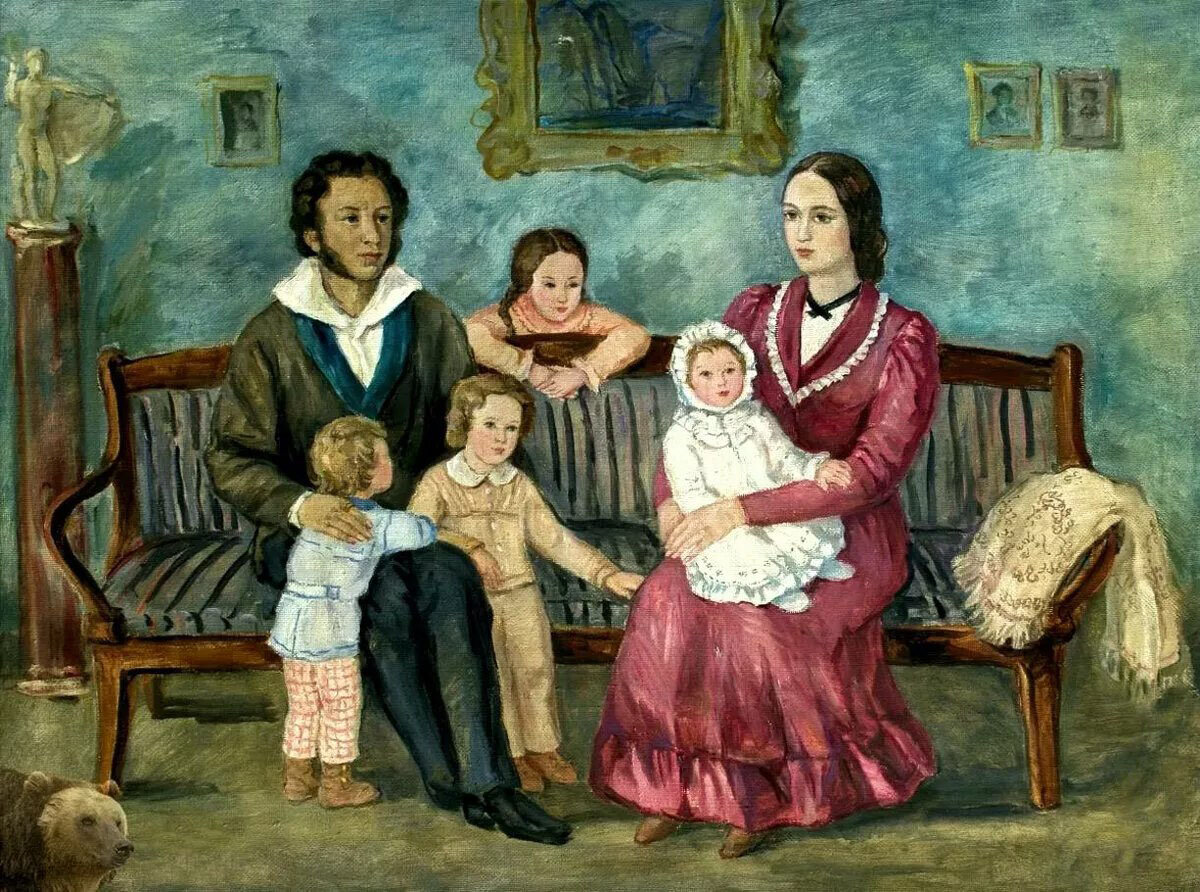 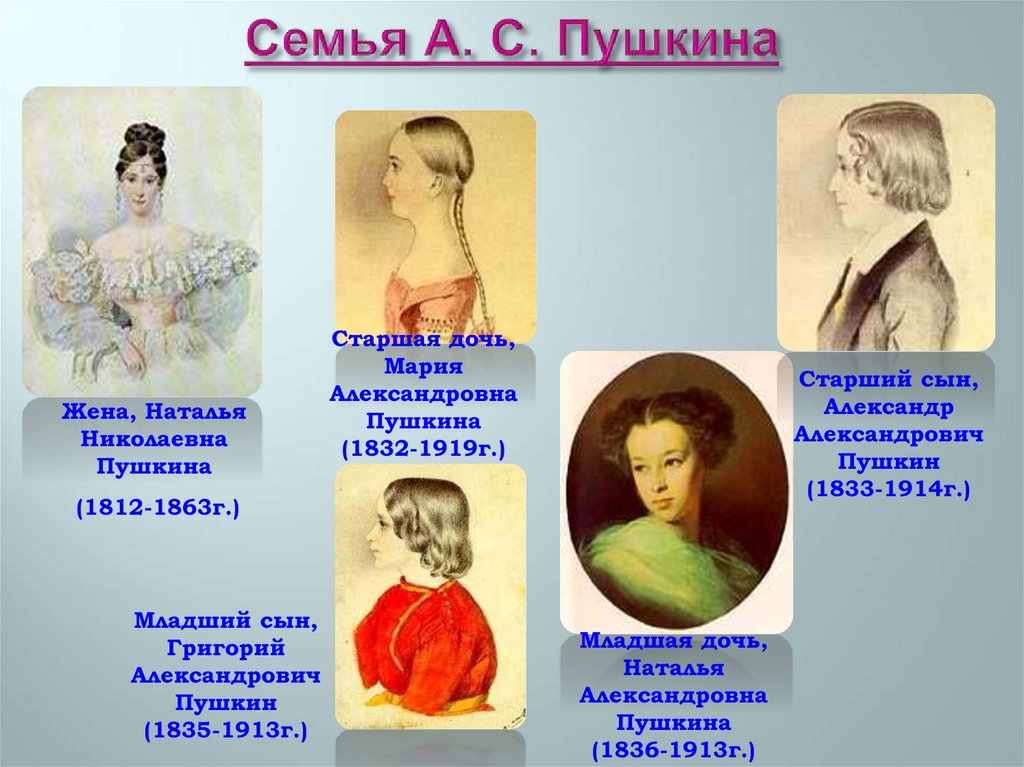 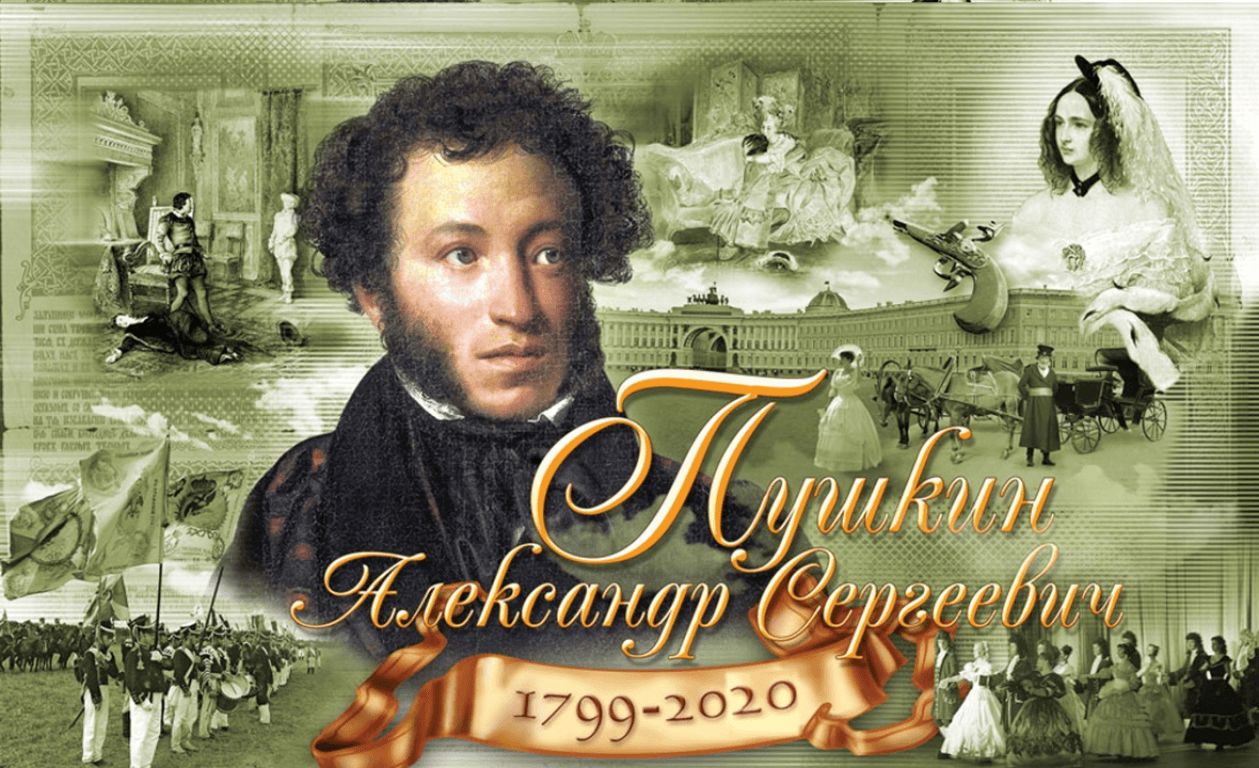 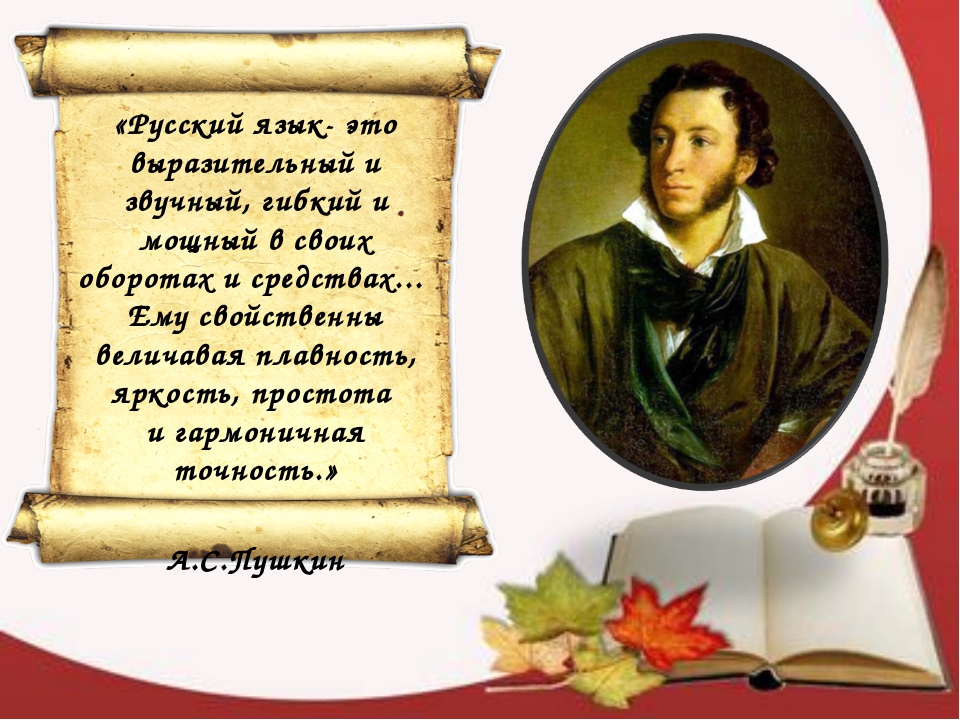 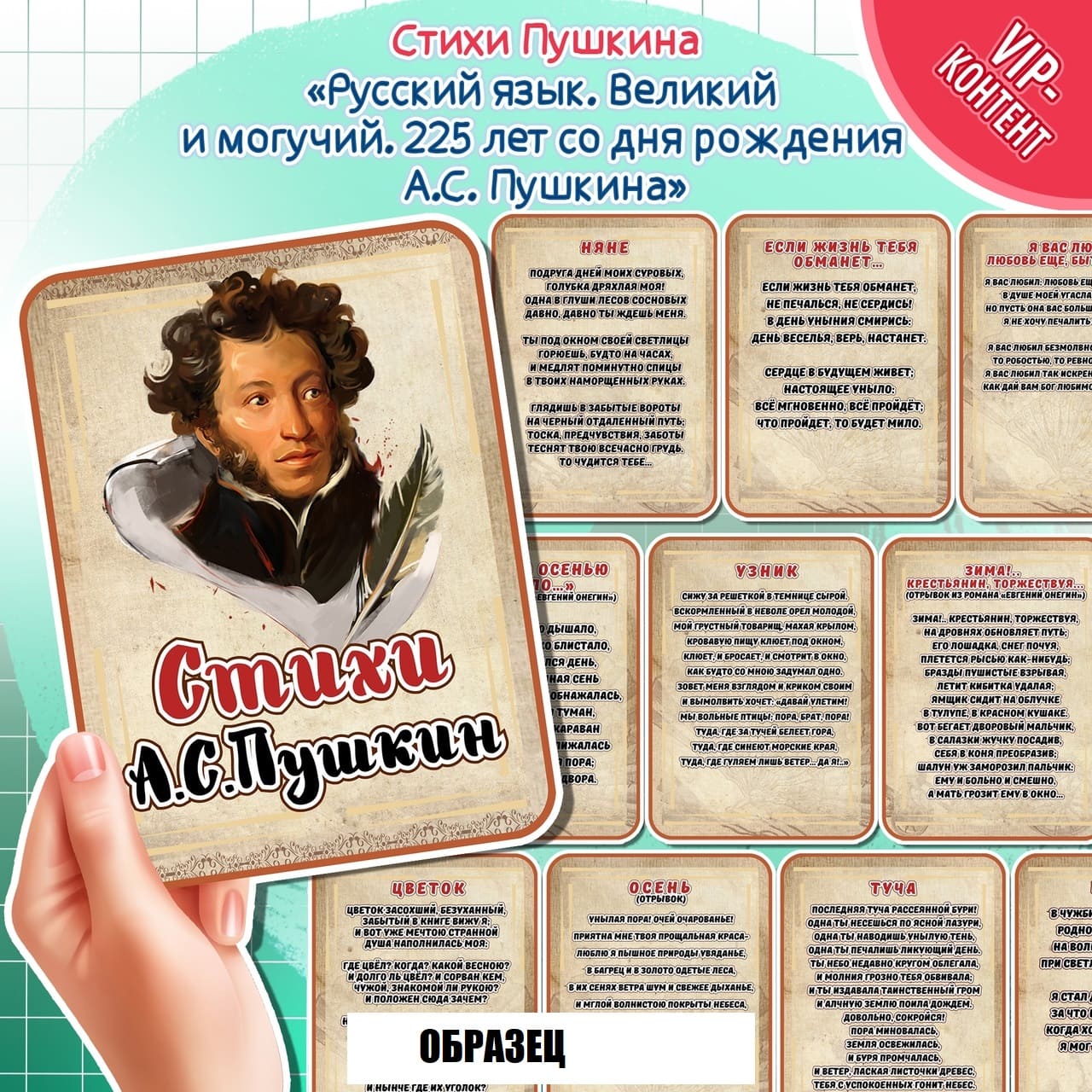 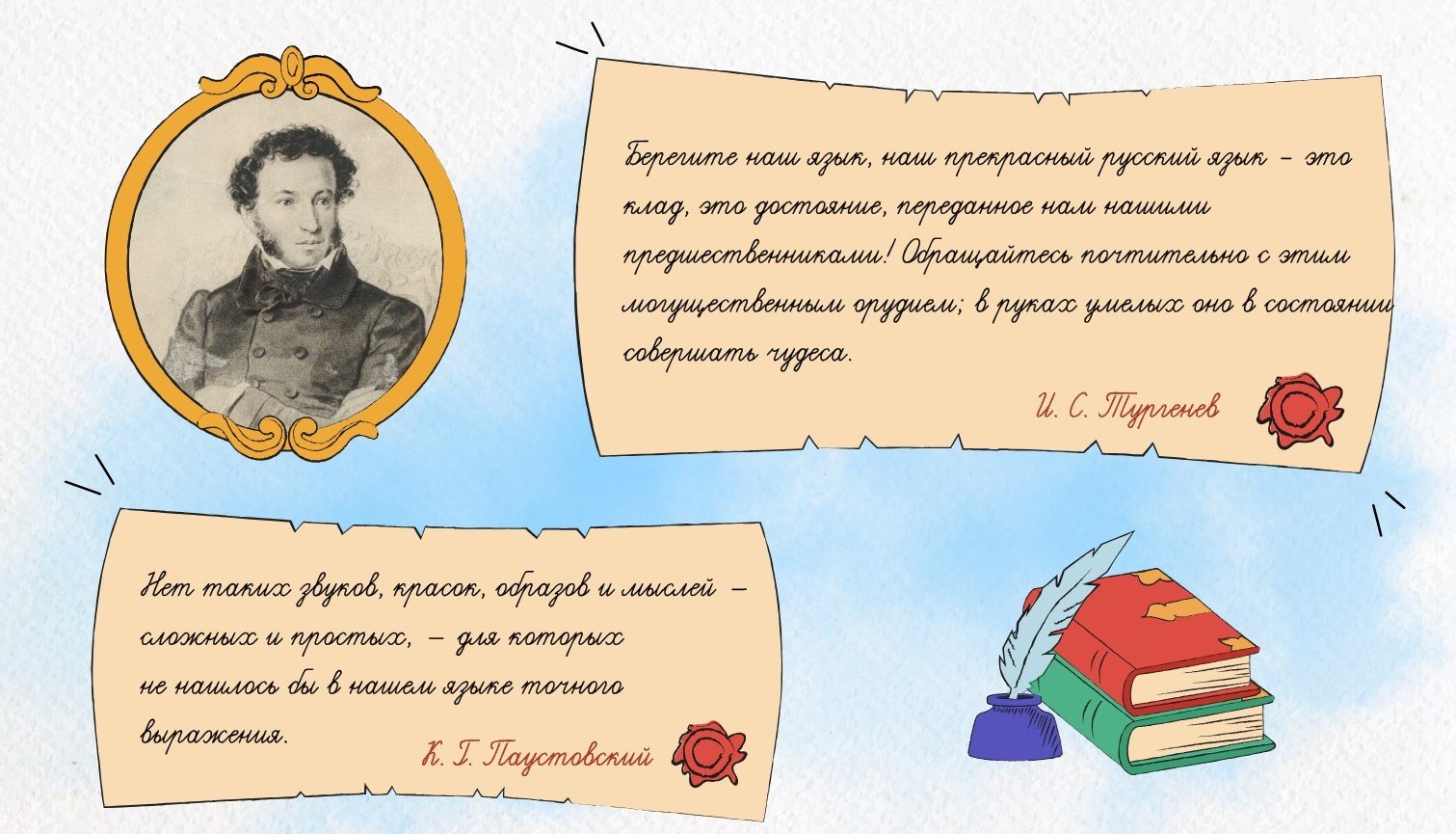 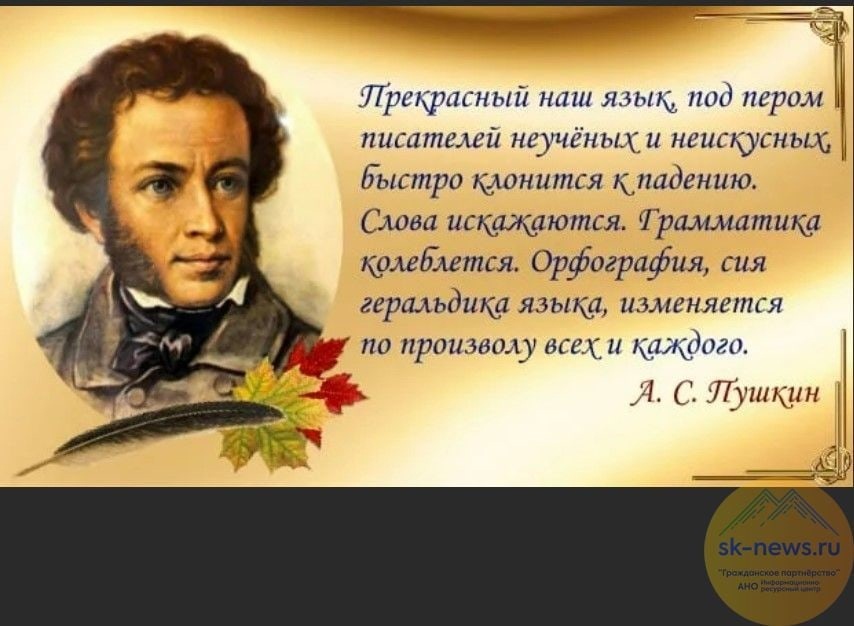 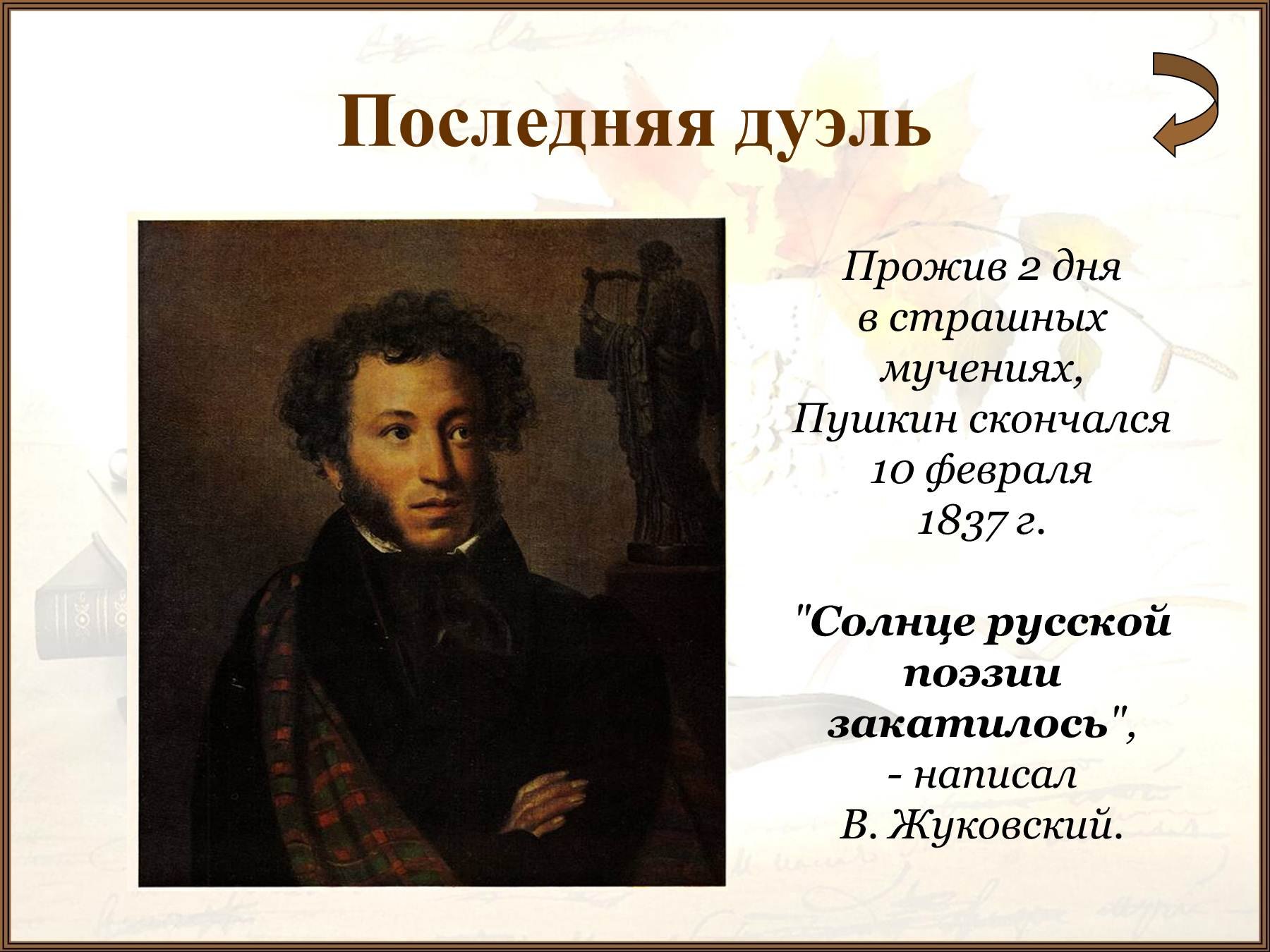 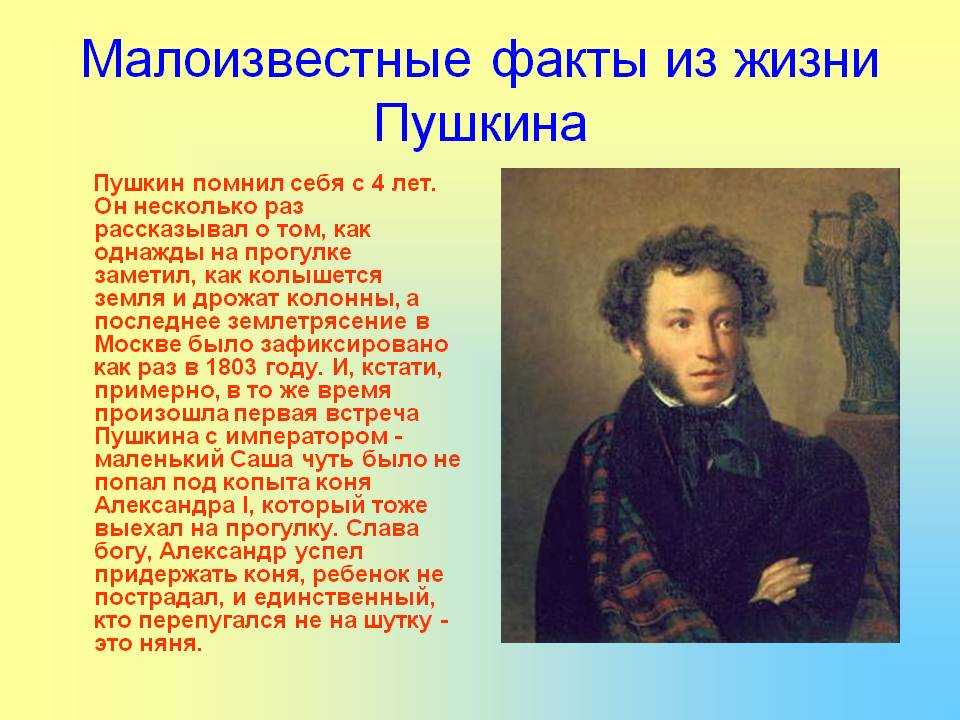 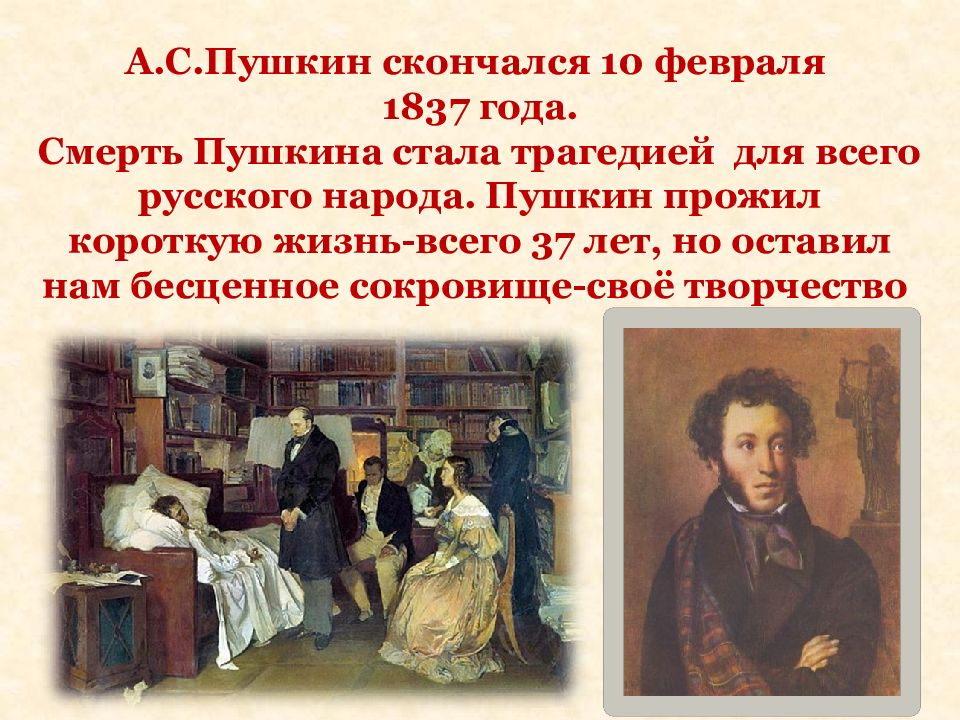 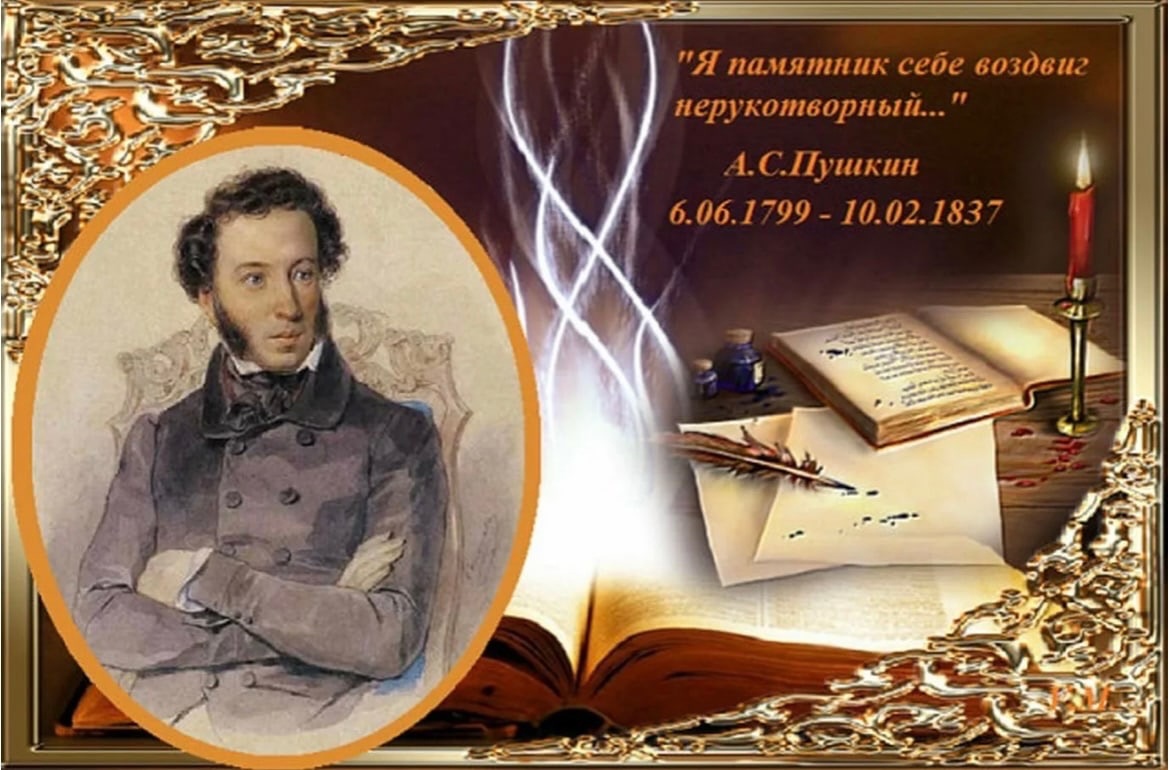 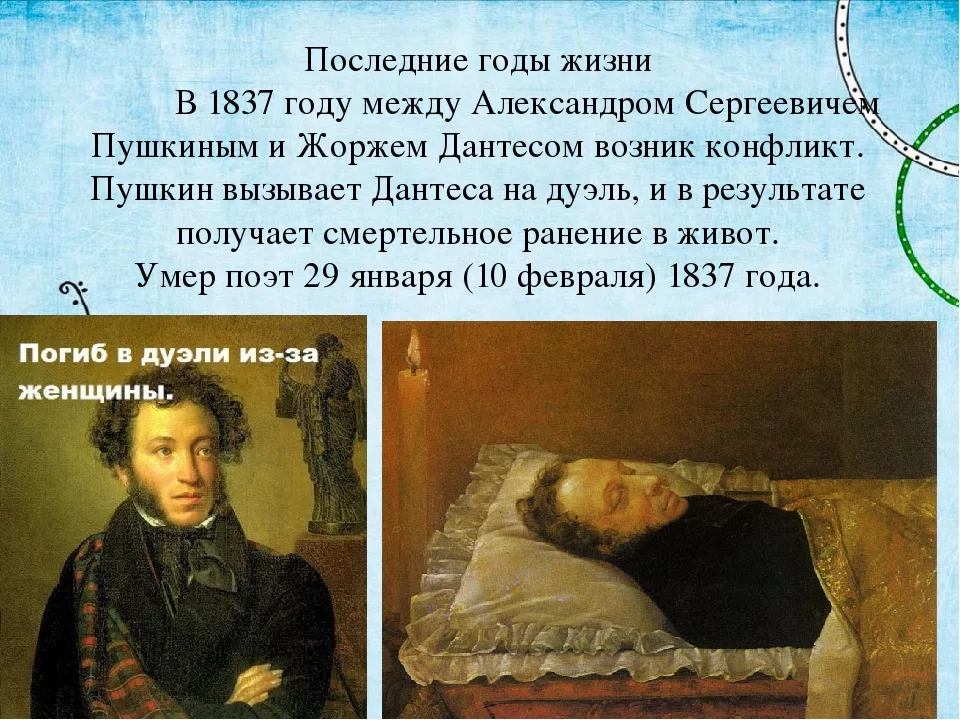 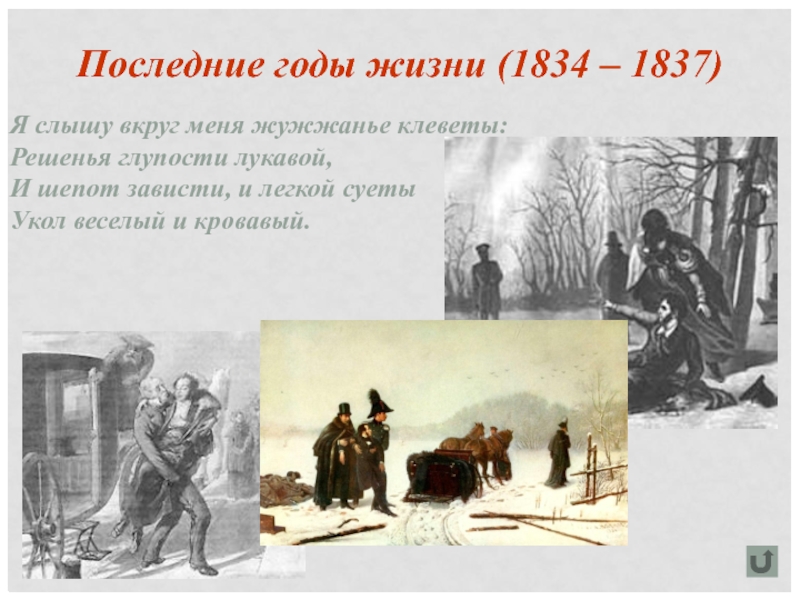 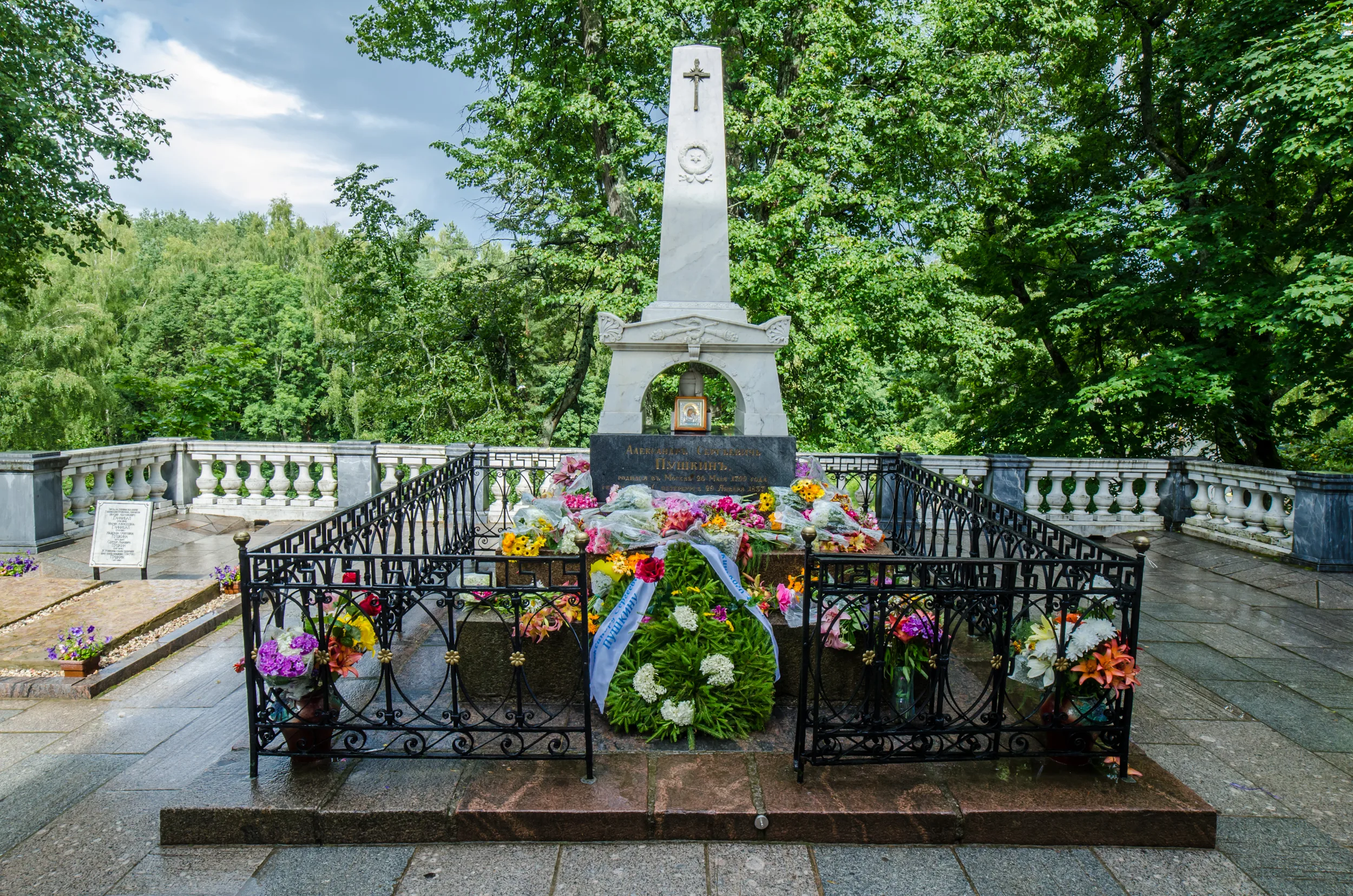 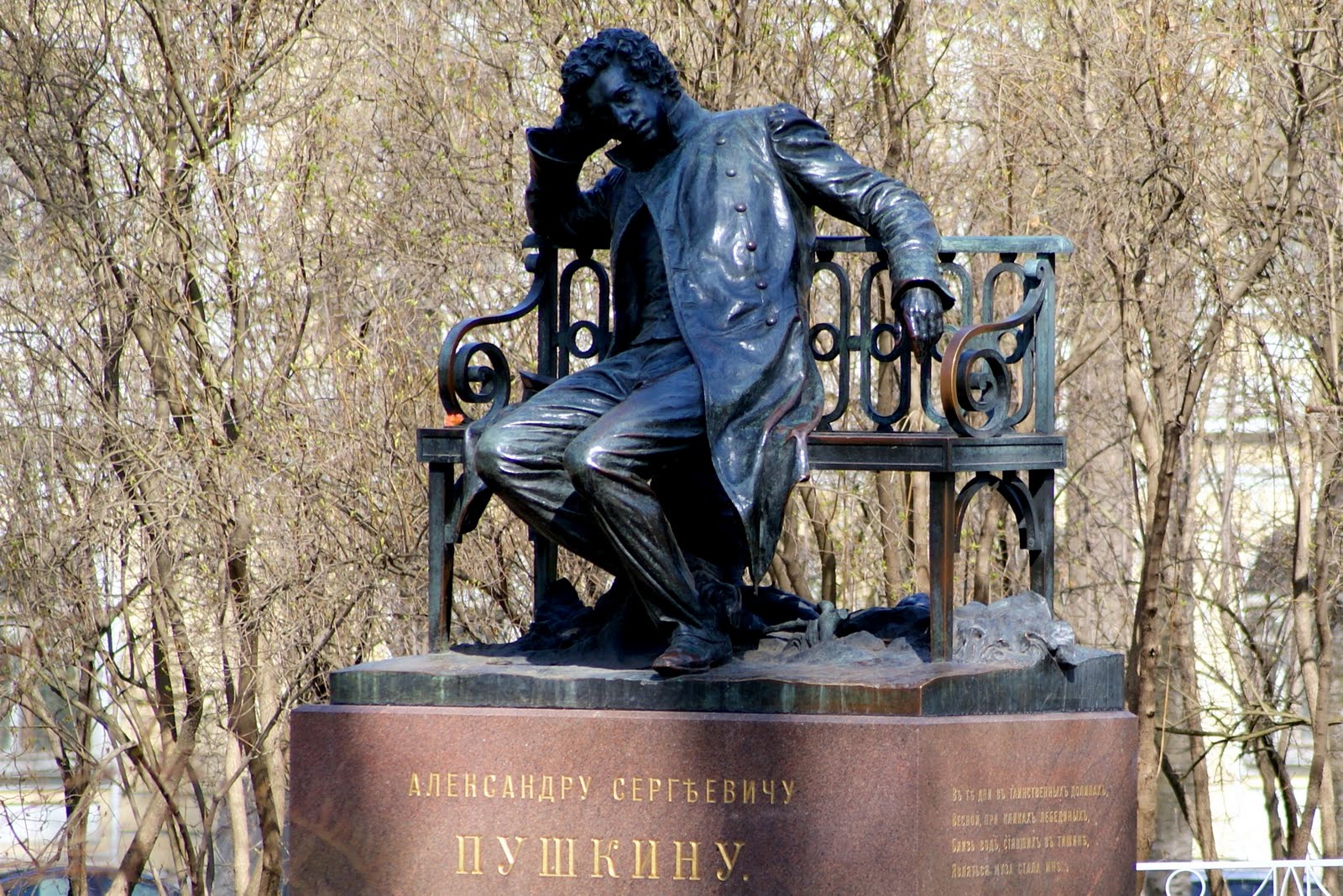 Спасибо
за внимание!
Выполнила Дворецкая Я.М.- методист